Образы романсов и песен русских композиторов
Вспомнишь разлуку с улыбкою странной,
Многое вспомнишь родное, далёкое,
Слушая ропот колёс непрестанный,
 Глядя задумчиво в небо широкое.            И. Тургенев
Образы романсов и песен русских композиторов
В общении людей большую роль играют                        .
С их помощью можно выразить любовь и ненависть, радость и печаль, гнев и спокойствие, горячее участие и равнодушие. 
Из устного общения людей выросло музыкальное искусство – искусство
                                    .
интонации.
интонирования
В общении людей большую роль играет интонация. Безразлично сказанные слова мы наверняка не запомним, но слова, произнесённые эмоционально, с искренним чувством надолго остаются в душе. Человеческая речь богата интонациями.                 
       С их помощью можно выразить любовь и ненависть, радость и печаль, гнев и спокойствие, горячее участие и равнодушие.
Взаимосвязь разговорной и музыкальной интонаций ярко проявляется в песенных жанрах, в том числе в романсах. Слово испанского происхождения.
Романс – вокальное произведение для голоса в сопровождении какого – либо инструмента – гитары, фортепиано. Старинные русские романсы воспевают великое чувство – любовь, а вместе с ней радостное волнение, восторг встреч и горечь разлуки, воспоминания о прошлом и надежду на счастье.
Создателями романсов были и выдающиеся композиторы, и певцы – любители, и неизвестные музыканты.
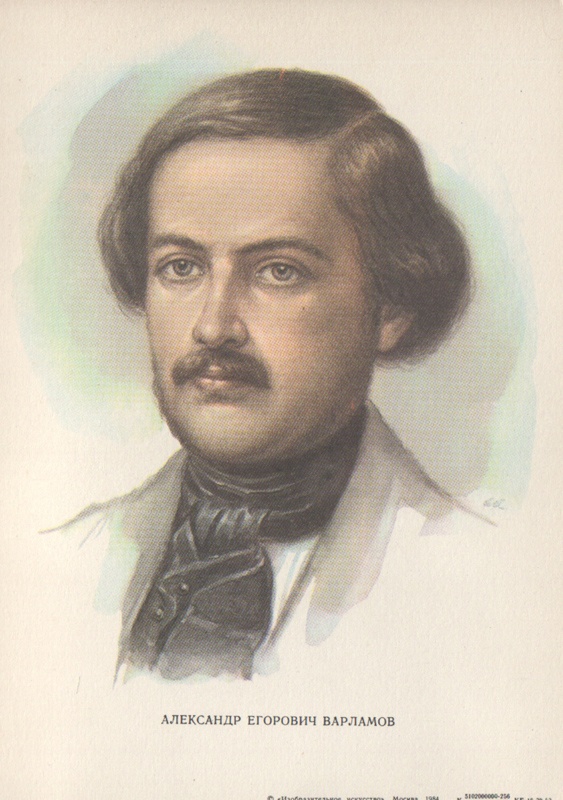 Одним изизвестных русских композиторов, сочинявших романсы, был  Александр Егорович Варламов 
(1801 - 1848)
Среди его популярных произведений можно назвать песню – романс «Красный сарафан» на стихи Н. Цыганова.
Романсы создавали и выдающиеся композиторы, и певцы-любители, и неизвестные музыканты.
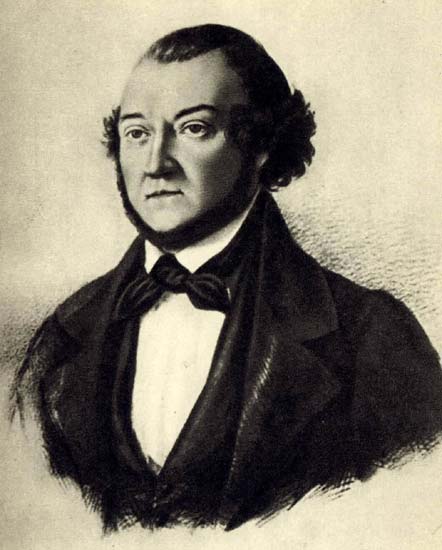 Александр Александрович Алябьев 

(1787 - 1851)
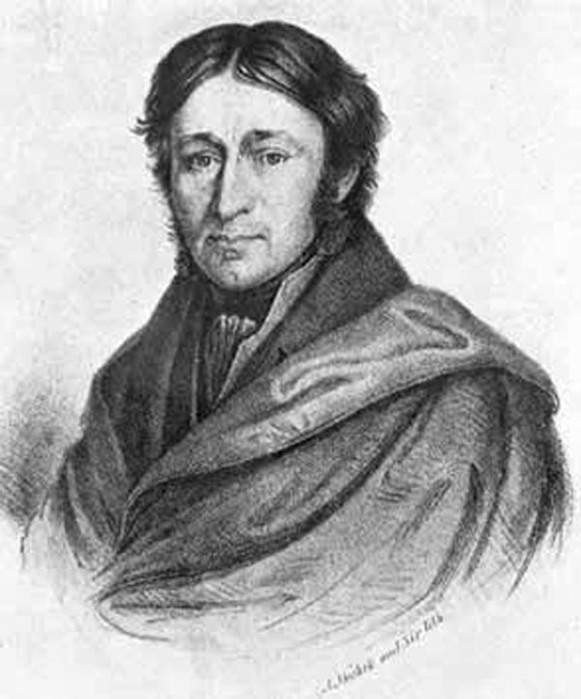 Александр 
Львович 
Гурилёв

 (1803 - 1858)
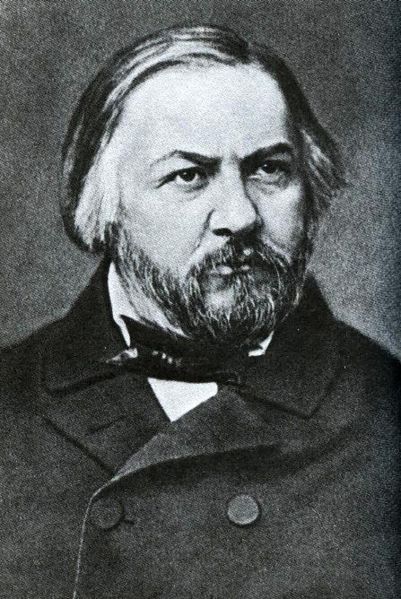 Михаил
 Иванович 
Глинка 

(1804 - 1857)
Знакомые звуки, чудесные звуки!
О, сколько вам силы дано!
Прошедшее счастье, прошедшие муки,
И радость свиданья, и слёзы разлуки – Вам всё воскресить суждено.
    А. Плещеев
Некоторые романсы настолько полюбились слушателям, что их стали называть народными песнями. 
Пример такого произведения - песня-романс А. Варламова на слова Н. Цыганова "Красный сарафан".
1.Как в романсе "Красный сарафан" строится беседа дочери и матери?
2.Как меняются лад (мажор или минор), темп, характер звучания, аккомпанемент?
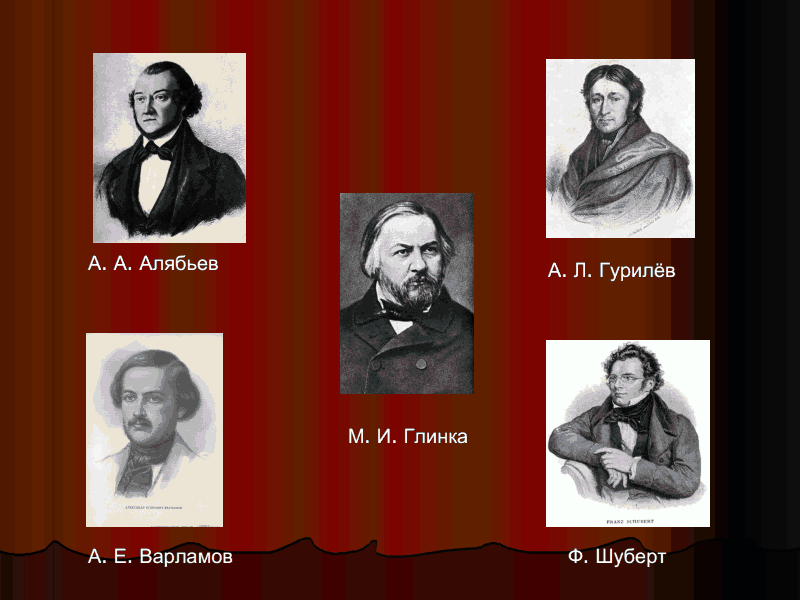 Чей портрет лишний? Почему?
В романсах запечатлены прекрасные качества души русского человека, его устремлённость к добру, истине, красоте, любви.

Романса голос узнаюНа самом дальнем расстоянье:Стою и мысленно пою,И мне приятно с ним слиянье.
И всех я вспоминаю вас, 
Друзей и родственников дальних,
Уже ушедших и печальных:
Напомнил мне о вас – романс!
К глазам я подношу платок,
Который мне не помогает,
И только воздуха глоток
Мне умереть не позволяет.
О том, что я отстал от вас
И в этой жизни затерялся,
Напомнил старый мне романс,
Романс, который оборвался…